Опыты и эксперименты с воздухом.
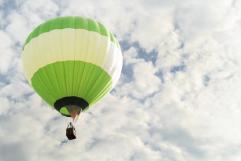 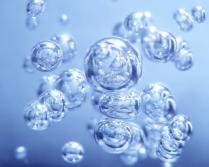 [Speaker Notes: Этот шаблон можно использовать как начальный файл для предоставления обновлений вех проекта.

Разделы
Для добавления разделов щелкните слайд правой кнопкой мыши. Разделы позволяют упорядочить слайды и организовать совместную работу нескольких авторов.

Заметки
Используйте раздел заметок для размещения заметок докладчика или дополнительных сведений для аудитории. Во время воспроизведения презентации эти заметки отображаются в представлении презентации. 
Обращайте внимание на размер шрифта (важно обеспечить различимость при ослабленном зрении, видеосъемке и чтении с экрана)

Сочетаемые цвета 
Обратите особое внимание на графики, диаграммы и надписи. 
Учтите, что печать будет выполняться в черно-белом режиме или в оттенках серого. Выполните пробную печать, чтобы убедиться в сохранении разницы между цветами при печати в черно-белом режиме или в оттенках серого.

Диаграммы, таблицы и графики
Не усложняйте восприятие: по возможности используйте согласованные, простые стили и цвета.
Снабдите все диаграммы и таблицы подписями.]
Опыты и эксперименты с воздухом.
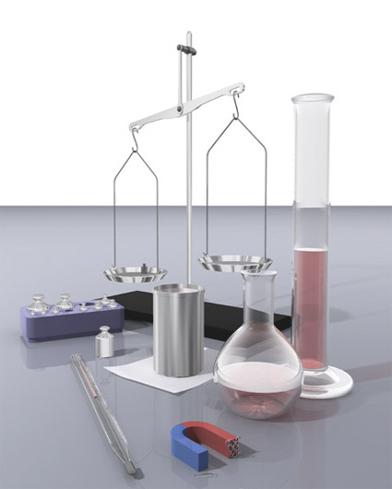 Непосредственный контакт ребенка с предметами или материалами, элементарные опыты с ними позволяют познать их свойства, качества, возможности, пробуждают любознательность, желание узнать больше, обогащают яркими образами окружающего мира. В ходе опытной деятельности дошкольник учится наблюдать, размышлять, сравнивать, отвечать на вопросы, делать выводы, устанавливать причинно-следственную связь, соблюдать правила безопасности.
[Speaker Notes: Чему посвящен этот проект?
Определите цель проекта
Похож ли он на прошлые проекты или ставит новые задачи?
Определите область проекта
Является ли проект независимым или имеет связь с другими проектами?

* Обратите внимание: этот слайд не является необходимым для еженедельных собраний]
Опыт 1.
Перевернуть стакан вверх дном и медленно опустить его в банку. Обратить внимание детей на то, что стакан нужно держать очень ровно. Что получается? Попадает ли вода в стакан? Почему нет?
Вывод: в стакане есть воздух, он не пускает туда воду.
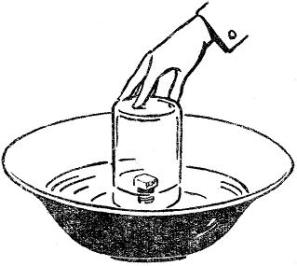 [Speaker Notes: * Если какая-либо из этих проблем вызывает отставание от расписания или требует дальнейшего обсуждения, включите подробности в следующий слайд.]
Опыт 2.
Детям предлагается снова опустить стакан в банку с водой, но теперь предлагается держать стакан не прямо, а немного наклонив его. Что появляется в воде? (Видны пузырьки воздуха). Откуда они взялись? Воздух выходит из стакана, и его место занимает вода.
Вывод: Воздух прозрачный, невидимый.
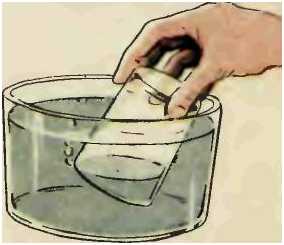 [Speaker Notes: При наличии более одной проблемы дублируйте этот слайд по мере необходимости.
Этот слайд и связанные с ним слайды при необходимости можно переместить в приложение или скрыть.]
Опыт 3.
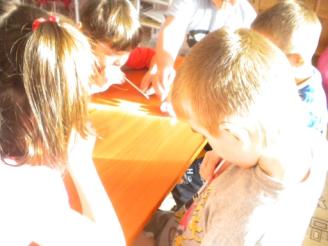 Детям предлагается опустить в таз с водой соломинку и дуть в неё. Что получается? (Получается буря) .
Вывод: Воздух есть внутри нас. Мы дуем в трубочку, и он выходит. Но чтобы подуть ещё, мы сначала вдыхаем новый воздух, а потом выдыхаем через трубочку и получаются пузырьки.
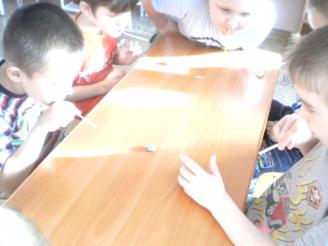 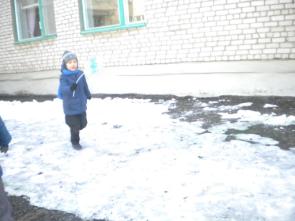 Опыт 4.
Детям предлагается подуть на вертушку. Выдыхаемый воздух, попадая на лопасти, начинает их вращать. Вы вдыхали и выдыхали, воздух двигался и получился ветерок. Значит, когда воздух движется, получается ветер. Ветерок, созданный потоком воздуха из груди, заставил вращаться лопасти вертушки.
Вывод: Воздух может двигать предметы.
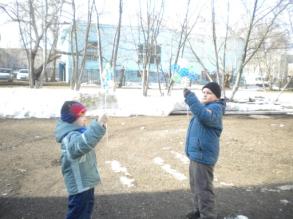 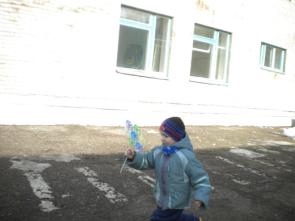 Опыт 5.
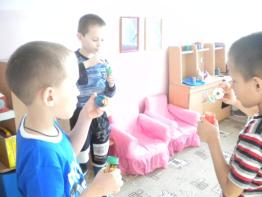 Детям предлагается запустить «ракету» (выпустить воздух из шарика). Для этого надуть воздушный шарик, придерживаем рукой отверстие, чтобы шарик не сдулся. Продеть нитку через трубочку. Один конец нити привяжем к какому-нибудь предмету, другой конец держим в руке. Скотчем прикрепляем трубочку к шарику. Теперь отпускаем шарик. Он как настоящая ракета полетит от одного конца нити к другому, пока из него не выйдет весь воздух
Вывод:  Воздух легкий, шарик летает
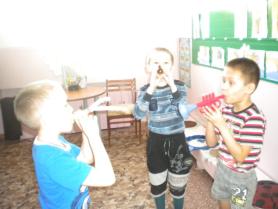 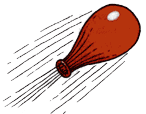 [Speaker Notes: Какие зависимости влияют на временную шкалу, затраты и результаты этого проекта?]
Опыт 6.
Для этого опыта возьмем из холодильника пустую, открытую пластиковую бутылку. Наденем на горлышко воздушный шарик. Бутылку, на которую надели шарик, поставили в таз и нальем горячую воду. Что же произошло с шариком? Воздуху стало тесно, он расширяется и выходит из бутылки прямо в шарик. Поэтому шарик надувается.
Вывод: Теплый воздух легче, чем холодный.
Опыт 7.
Возьмем таз с газированной водой и опустим кусочки пластилина. Пузырьки воздуха прилипают к пластилину и делают его легче, поэтому пластилин всплывает.
Вывод: Воздух легче воды.
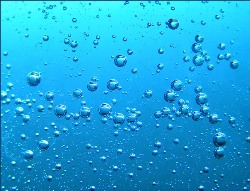 Опыт 8
Сравниваем листья с растущих у дороги деревьев, с листьями растений из глубины двора. Обсуждаем, на каких из них больше пыли (где листья наиболее загрязнены? Почему? Пыль всегда есть в воздухе, но у дороги ее больше. Почему? Из работающих двигателей автомобилей выходят выхлопные газы (как правило, они хорошо заметны) .
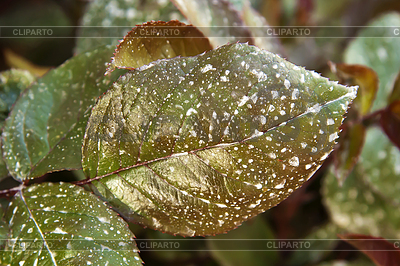 Вывод:
Гулять у дороги, у гаражей, возле работающих автомобилей вредно для здоровья.
Выхлопные газы очень вредны для здоровья людей, растений и животных. Вместе с воздухом они попадают в наш организм, поэтому гулять около дороги вредно для здоровья. Возле дороги и растения растут плохо. Их листья загрязняются, им тоже трудно дышать.
[Speaker Notes: Подготовьте слайды для приложения, если необходимы дополнительные подробности или слайды. Приложение также полезно, если презентация предназначена для распространения.]